TRATAMENTO VIA ORAL COM VALACICLOVIR EM NECROSE RETINIANA AGUDA
AUTORES: JOSÉ HENRIQUE RENNÓ SCHUMANN1, JULIANA LAMBERT ORÉFICE2
1. RESIDENTE DO CENTRO OFTALMOLÓGICO DE MINAS GERAIS.  
2. COORDENADORA DA RESIDÊNCIA DO CENTRO OFTALMOLÓGICO DE MINAS GERAIS.
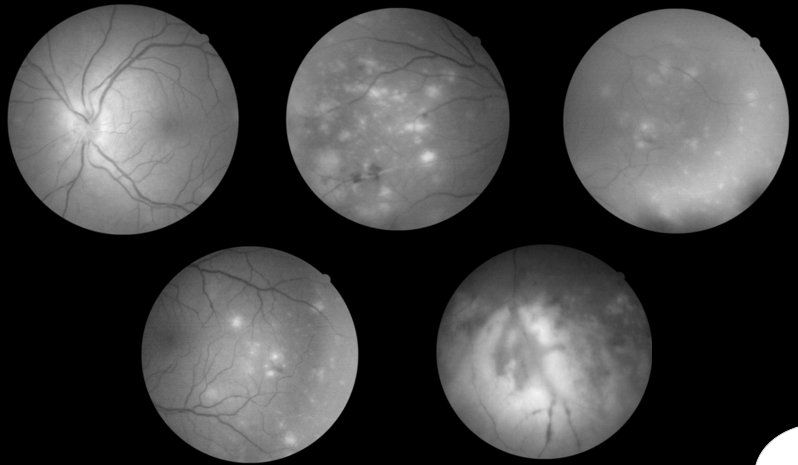 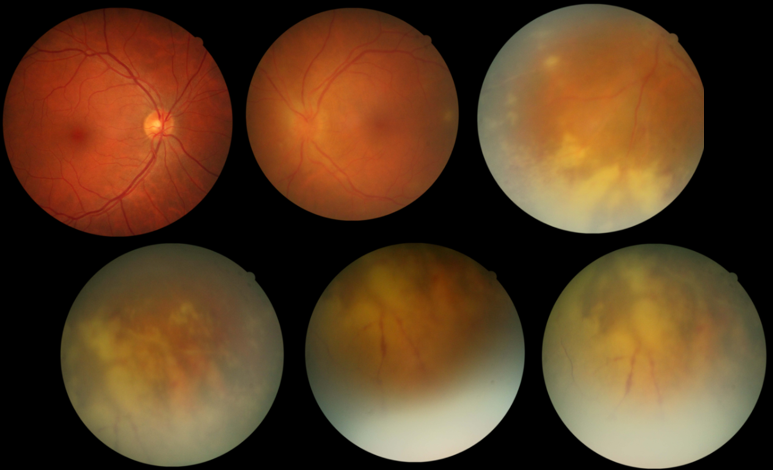 A necrose retiniana aguda (NRA) é uma forma incomum e agressiva de uma doença inflamatória ocular mais comum em paciente imunocompetentes com distribuição etária bimodal, tendo picos na quarta e sexta década de vida. Se apresenta como uma panuveíte grave com retinite necrosante periférica, associada à vitreíte e vasculite, na maioria dos casos. Possui principal etiologia a viral, incluindo herpes simples, varicela-zoster/herpes-zoster, citomegalovírus e, possivelmente, Epstein-Barr.
Evidenciar a eficácia do tratamento Via Oral com Antirretroviral (Valaciclovir) em paciente com Necrose Retiniana Aguda.
FIGURA 2: Angiofluoresceinografia antes do inicio do tratamento
H.M.M.O, sexo masculino, 48 anos, admitido no dia 17 de março de 2020 em nosso serviço com relato de baixa acuidade visual e sensação de pressão em olho esquerdo (OE) há 10 dias. Nega comorbidades sistêmicas, alergias, uso de medicações e antecedentes oculares. Ao exame oftalmológico, acuidade visual 20/70 em OE e 20/20 em olho direito (OD). Biomicroscopia em OE: hiperemia conjuntival +1/4+, córnea transparente, precipitados ceráticos  finos e difusos (PKs), reação de câmara anterior (RCA) +2/+4, cristalino translúcido. Mapeamento de retina em OE: Haze vítreo +1/4+, múltiplas lesões de retinite branco amareladas 360°, vasculite. Tonometria em ambos os olhos de 12 mmHg. Exames complementares sem alterações. Paciente diagnosticado com NRA e optou-se por tratamento via oral com Valaciclovir 2g 8/8h e Prednisona 40 mg/dia, associado a fotocoagulação a laser na periferia. Após 30 dias de tratamento, com redução gradual das medicações, paciente evoluiu com cicatrização total da lesão, porém apresentou descolamento de retina temporal inferior. Submetido à vitrectomia via pars plana (VVPP). Depois da primeira cirurgia, paciente ainda evoluiu por duas vezes com formação de proliferação vitreorretiniana pré e subrretiniano inferiores sendo submetido à mais duas VVPP, membranectomia e infusão de óleo de silicone.
FIGURA 1: Retinografia de ambos os olhos antes do inicio do tratamento
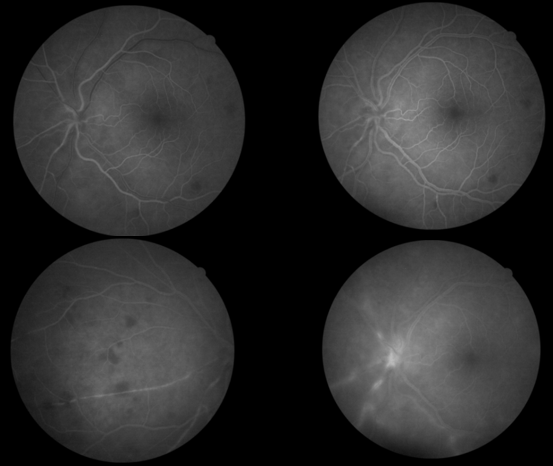 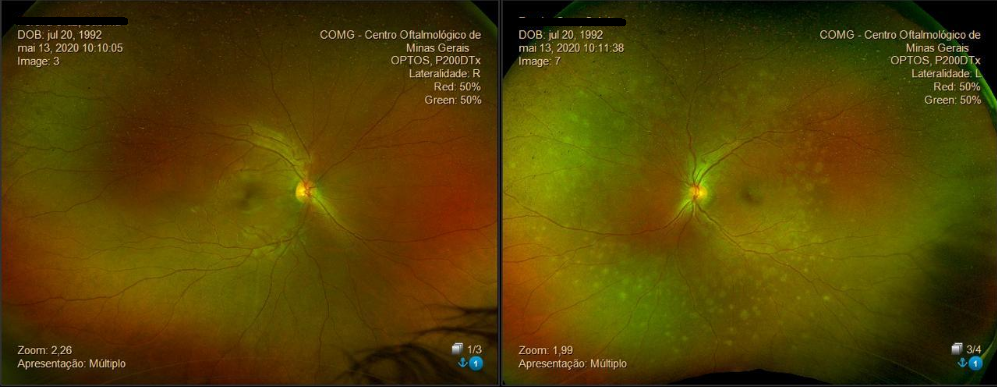 FIGURA 3: Autofluoresceínografia anterior ao tratamento
FIGURA 4: Retinografia panfundoscópica realizada pelo California após tratamento via oral e Vitrectomia.
Apesar do tratamento padrão preconizar a administração de Aciclovir endovenoso, estudos demonstram a eficácia no tratamento VO em paciente com quadro inicial de NRA. Com estabilização do quadro infeccioso, mesmo que havendo complicações associada às sequelas da doença
REFERÊNCIAS:
1. Kanski JJ. Oftalmologia clínica: uma abordagem sistemática. 8a ed. Rio de Janeiro: Elsevier; 2016
2. Orefice F. Uveite clínica e cirurgia. Rio de Janeiro: Cultura Médica; 2000. Vol. 1. 
3. TANAKA, Tatiana; FONSECA, Fabrício Lopes da; HELAL JUNIOR, John. Necrose retiniana aguda por presumível etiologia viral por herpes simples resultando em endoftalmite: relato de caso. Revista Brasileira de Oftalmologia, [S.L.], v. 70, n. 1, p. 41-45, fev. 2011. FapUNIFESP (SciELO). http://dx.doi.org/10.1590/s0034-72802011000100009.